Learning in EYFS:

The following table demonstrates which early years outcomes are prerequisite skills for art within the national curriculum. 

The table outlines the most relevant early years outcomes from 30-50 months to ELG, brought together from different areas of the Early Years Foundation Stage, to match the programme of study for art.

The most relevant early years outcomes for art are taken from the following areas of learning:

Expressive Arts and Design
(c) Focus Education (UK) Ltd
1
(c) Focus Education (UK) Ltd
2
What the national curriculum 
requires in art and design at key stage 1 and key stage 2


Pupils should be taught: 
to use a range of materials creatively to design and make products 
to use drawing, painting and sculpture to develop and share their ideas, experiences and imagination 
to develop a wide range of art and design techniques in using colour, pattern, texture, line, shape, form and space
about the work of a range of artists, craft makers and designers, describing the differences and similarities between different practices and disciplines, and making links to their own work. 



Pupils should be taught to develop their techniques, including their control and their use of materials, with creativity, experimentation and an increasing awareness of different kinds of art, craft and design. 

Pupils should be taught: 
to create sketch books to record their observations and use them to review and revisit ideas 
to improve their mastery of art and design techniques, including drawing, painting and sculpture with a range of materials [for example, pencil, charcoal, paint, clay] 
about great artists, architects and designers in history.
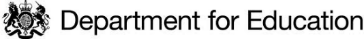 Key Stage 1
Key Stage 2
(c) Focus Education (UK) Ltd
3
(c) Focus Education (UK) Ltd
4
(c) Focus Education (UK) Ltd
5
(c) Focus Education (UK) Ltd
6
(c) Focus Education (UK) Ltd
7
(c) Focus Education (UK) Ltd
8
(c) Focus Education (UK) Ltd
9